COE 202: Digital Logic DesignNumber SystemsPart 2
Courtesy of Dr. Ahmad Almulhem
KFUPM
Objectives
Base Conversion
Decimal to other bases
Binary to Octal and Hexadecimal
Any base to any base
Arithmetic operations:
Binary number system
Other number systems
KFUPM
Objectives
Base Conversion
Decimal to other bases
Binary to Octal and Hexadecimal
Any base to any base
Arithmetic operations:
Binary number system
Other number systems
KFUPM
Converting Decimal Integers to Binary
Divide the decimal number by ‘2’
Repeat division until a quotient of ‘0’ is received
The sequence of remainders in reverse order constitute the binary conversion

   Example: 
       (41)10 = (101001)2
Remainder = 1
LSB
Remainder = 0
Remainder = 0
Remainder = 1
Remainder = 0
Remainder = 1
MSB
Verify: 1 x 25 + 0 x 24 + 1 x 23 + 0 x 22 + 0 x 21 + 1 x 20 = (41)10
KFUPM
Decimal to binary conversion chart
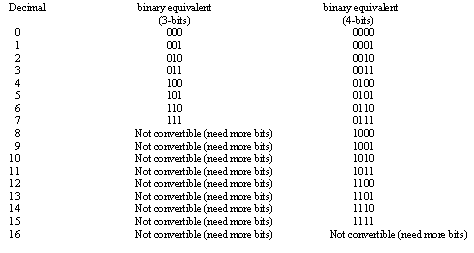 KFUPM
Converting Decimal Integer to Octal
Divide the decimal number by ‘8’
Repeat division until a quotient of ‘0’ is received
The sequence of remainders in reverse order constitute the binary conversion

   Example: 
       (153)10 = (231)8
LSB
Remainder = 1
Remainder = 3
Remainder = 2
MSB
Verify: 2x82 + 3 x 81 + 1 x 80 = (153)10
KFUPM
Converting Decimal Integer to Hexadecimal
Divide the decimal number by ‘16’
Repeat division until a quotient of ‘0’ is received
The sequence of remainders in reverse order constitute the binary conversion

   Example: 
       (156)10 = (9C)16
LSB
Remainder = (12)10
 (C)16
Remainder = 9
MSB
Verify: 9 x 161 + 12 x 160 = (156)10
KFUPM
Converting Decimal Fraction to Binary
Multiply the decimal number by ‘2’
Repeat multiplication until a fraction value of ‘0.0’ is reached or until the desired level of accuracy is reached
The sequence of integers before the decimal point constitute the binary number
   
  Example: 
       (0.6875)10 = (0.1011)2
0.6875 x 2 = 1.3750

0.3750 x 2 = 0.7500

0.7500 x 2 = 1.5000

0.5000 x 2 = 1.0000

0.0000
MSB
LSB
Verify: 1x2-1 + 0 x 2-2 + 1 x 2-3 + 1 x 2-4  = (0.6875)10
KFUPM
Converting Decimal Fraction to Octal
Multiply the decimal number by ‘8’
Repeat multiplication until a fraction value of ‘0.0’ is reached or until the desired level of accuracy is reached
The sequence of integers before the decimal point constitute the octal number
   
  Example: 
       (0.513)10 = (0.4065…)8
0.513 x 8 = 4.104

0.104 x 8 = 0.832

0.832 x 8 = 6.656

0.656 x 8 = 5.248

. . . .
MSB
LSB
Verify: 4x8-1 + 0 x 8-2 + 6 x 8-3 + 5 x 8-4  = (0.513)10
KFUPM
Converting Decimal Fraction to Hexadecimal
Multiply the decimal number by ‘16’
Repeat multiplication until a fraction value of ‘0.0’ is reached or until the desired level of accuracy is reached
The sequence of integers before the decimal point constitute the octal number
   
  Example: 
       (0.513)10 = (0.8353…)16
0.513 x 16 = 8.208

0.208 x 16 = 3.328

0.328 x 16 = 5.248

0.248 x 16 = 3.968

. . . .
MSB
LSB
Verify: 8x16-1 + 3 x 16-2 + 5 x 16-3 + 3 x 16-4  = (0.51299)10
KFUPM
Converting Integer & Fraction
Q. How to convert a decimal number that has both integral and fractional parts?
A. Convert each part separately, combine the two results with a point in between.
Example: Consider the “decimal -> octal” examples 
                 in previous slides
   
                          (153.513)10 = (231.407)8
KFUPM
Example
Convert (211.6250)10 to binary?
Steps:
Split the number into integer and fraction
Perform the conversions for the integer and fraction part separately
Rejoin the results after the individual conversions
KFUPM
Example (cont.)
Remainder = 1
MSB
Integer part
Remainder = 1
Remainder = 0
Remainder = 0
fraction part
Remainder = 1
LSB
Remainder = 0
Combining the results gives us:
(211.6250)10 = (11010011.101)2
Remainder = 1
Remainder = 1
KFUPM
Converting Binary to Octal
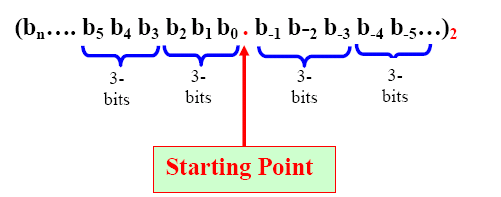 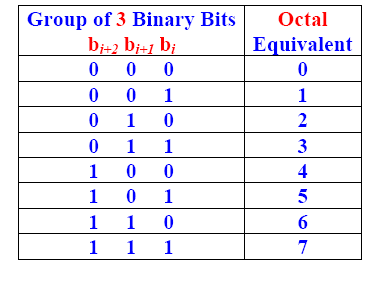 Group 3 bits at a time
Pad with 0s if needed
Example: (11001.11)2 = (011 001.110)2 = (31.6)8

                                              3     1      6
KFUPM
Converting Binary to Hexadecimal
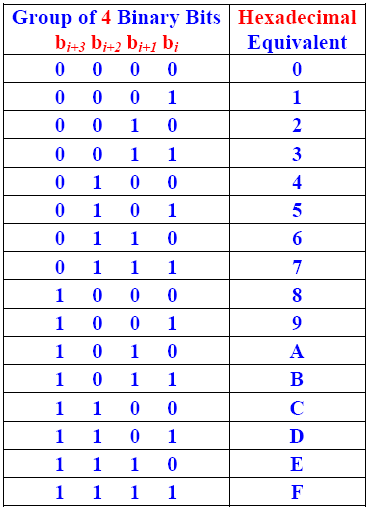 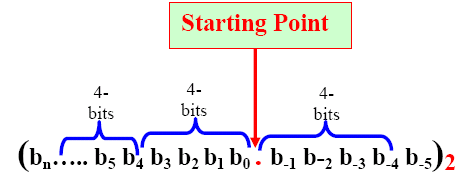 Group 4 bits at a time
Pad with 0s if needed
Example: (11001.11)2 = (0001 1001.1100)2 = (19.C)16

                                              1         9       C
KFUPM
Converting between other bases
Q. How to convert between bases other than decimal; e.g from base-4 to base-6?
Two steps:
 1. convert source base to decimal
 2. convert decimal to destination base.
Exercise:  (13)4 = ( ? )6  ?
KFUPM
Converting between other bases
Q. How to convert between bases other than decimal; e.g from base-4 to base-6?
Two steps:
 1. convert source base to decimal
 2. convert decimal to destination base.
Exercise:  (13)4 = ( ? )6  ?		Answer: (13)4 = (11)6
KFUPM
Converting Hexadecimal to Octal (special case)
In this case, we can use binary as an intermediate step instead of decimal

Example:
(3A)16 = (0011-1010)2 = (000-111-010)2 = (072)8
0 added
re-group by 3
KFUPM
Converting Octal to Hexadecimal  (special case)
In this case, we can use binary as an  intermediate step instead of decimal

Example:
(72)8 = (111-010)2 = (0011-1010)2 = (3A)16
2 0s added
re-group by 4
KFUPM
Objectives
Base Conversion
Decimal to other bases
Binary to Octal and Hexadecimal
Any base to any base
Arithmetic operations:
Binary number system
Other number systems
KFUPM
Arithmetic Operation in base-r
Arithmetic operations with numbers in base-r  follow the same rules as for decimal numbers
Be careful !
Only r allowed digits
KFUPM
Binary Addition
One bit addition:   
   0           0           1           1
+ 0        + 1       +  0        + 1
-----       ------      ------     ------
  0            1            1          2
                                        1 0
augend /aw-jend/
addend
sum
carry
2 doesn’t exist in binary!
KFUPM
Binary Addition (cont.)
Example:
    1             1 1 1    
    1 1 0 0 0 0 1 1 1 1
+  0 1 1 1 1 0 1 0 1 0
   --------------------------
  1 0 0 1 1 1 1 1 0 0 1
Q: How to verify? 
A: Convert to decimal
                 783 
             +  490 
            -----------
                1273
carries
sum
KFUPM
Binary Subtraction
One bit subtraction:   
  0           0            1           1
- 0         - 1        -  0         - 1
-----       ------      ------     ------
  0            1           1           0
minuend /men-u-end/
subtrahend /sub-tra-hend/
difference
In binary addition, there is a sum and a carry.
In binary subtraction, there is a difference and a borrow
Note: 0 – 1 = 1 borrow 1
borrow 1
KFUPM
Binary Subtraction (cont.)
Subtract 101 - 011
   1
0 1 0 1
-  0 1 1
--------------------------
   0 1 0
Larger binary numbers
    1 1 1 1    
    1 1 0 0 0 0 1 1 1 1
-   0 1 1 1 1 0 1 0 1 0
--------------------------
     0 1 0 0 1 0 0 1 0 1
Verify In decimal,        
    783
-   490
---------
    293
borrow
borrow
difference
difference
In Decimal subtraction, the borrow is equal to 10. 
In Binary, the borrow is equal to 2. Therefore, a ‘1’ borrowed in binary will generate a (10)2, which equals to (2)10 in decimal
KFUPM
Binary Subtraction (cont.)
Subtract (11110)2 from (10011)2
    
                             	                             00110     borrow
                                10011                    11110
                              - 11110	              - 10011
                              -----------                 -----------
                              - 01011                    01011


Note that
(10011)2 is smaller than (11110)2  result is negative
negative sign
KFUPM
Binary Multiplication
Multiply 1011 with 101: 
    	   1 0 1 1
      x      1 0 1
      -----------------
   	   1 0 1 1	
        0 0 0 0
     1 0 1 1     
------------------------
     1 1 0 1 1 1
Rules (short cut):
A ‘1’ digit in the multiplier implies a simple copy of the multiplicand
A ‘0’ digit in the multiplier implies a shift left operation with all 0’s
multiplicand
multiplier
product
KFUPM
Hexadecimal addition
Add (59F)16 and (E46)16
       
    5 9 F		F + 6 = (21)10 = (16 x 1) + 5 = (15)16
+  E 4 6		5 + E = (19)10 = (16 x 1) + 3 = (13)16
---------
 1 3 E 5
Carry
Carry
1     1
Rules:
For adding individual digits of a Hexadecimal number, a mental addition of the decimal equivalent digits makes the process easier.
After adding up the decimal digits, you must convert the result back to Hexadecimal, as shown in the above example.
KFUPM
Octal Multiplication
Multiply (762)8 with (45)8

           Octal		       Octal                     Decimal               Octal
   		      7 6 2		       5 x 2	=   (10)10  =  (8 x 1) +  2 =    12
		x       4 5		       5 x 6 + 1	=   (31)10  =  (8 x 3) +  7 =    37   
	--------------		5 x 7 + 3	=   (38)10  =  (8 x 4) +  6 =    46
	     4 6 7 2	        	4 x 2 	=    (8)10   =  (8 x 1) +  0 =    10
	  3 7 1 0		       4 x 6 + 1	=   (25)10  =  (8 x 3) +  1 =    31
      ---------------		4 x 7 + 3	=   (31)10  =  (8 x 3) +  7  =    37
         4 3 7 7 2
Carry
We use decimal representation for ease of calculation
KFUPM
Conclusions
To convert from decimal to base-r, divide by r for the integral part, multiply by r for the fractional part, then combine.
To convert from binary to octal (hexadecimal) group bits into 3 (4).
To convert between bases other than decimal, first convert source base to decimal, then convert decimal to the destination base.
When performing arithmetic operations in base-r, remember allowed digits {0,..r-1}.
KFUPM